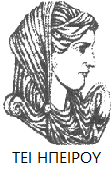 Ελληνική Δημοκρατία
Τεχνολογικό Εκπαιδευτικό Ίδρυμα Ηπείρου
Ελεγκτική
Διεξαγωγή Ελέγχου Επιχείρησης Α΄
Διακομιχάλης Μιχαήλ
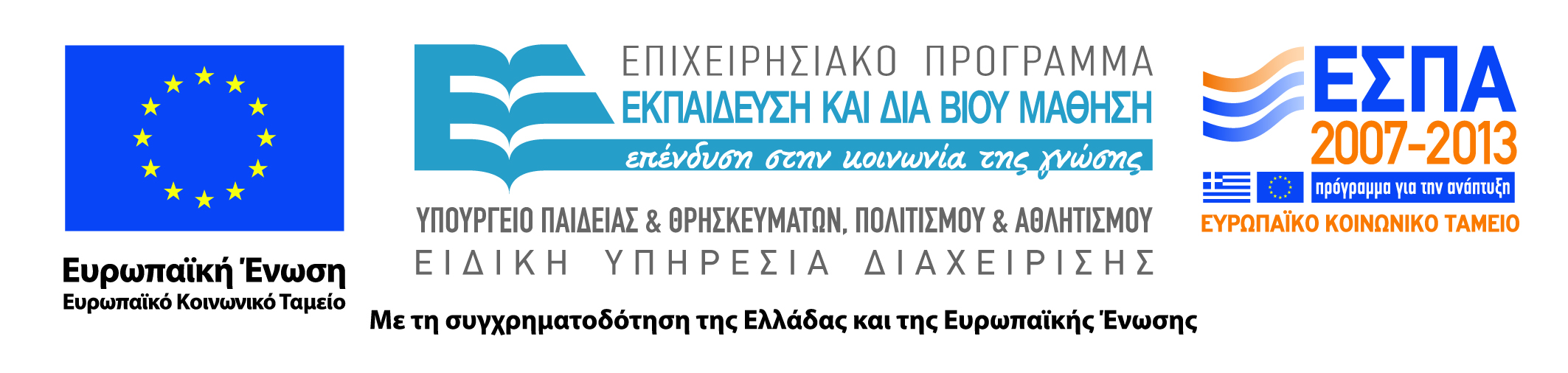 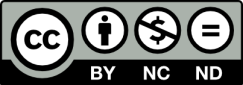 Ανοιχτά Ακαδημαϊκά Μαθήματα στο ΤΕΙ Ηπείρου
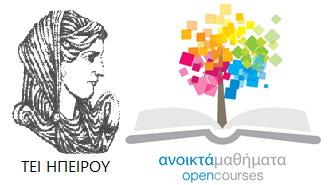 Λογιστικής και Χρηματοοικονομικής
Ελεγκτική
Ενότητα 11:Διεξαγωγή Ελέγχου Επιχείρησης Α΄
Διακομιχάλης Μιχαήλ
Αναπληρωτής Καθηγητής
Πρέβεζα, 2015
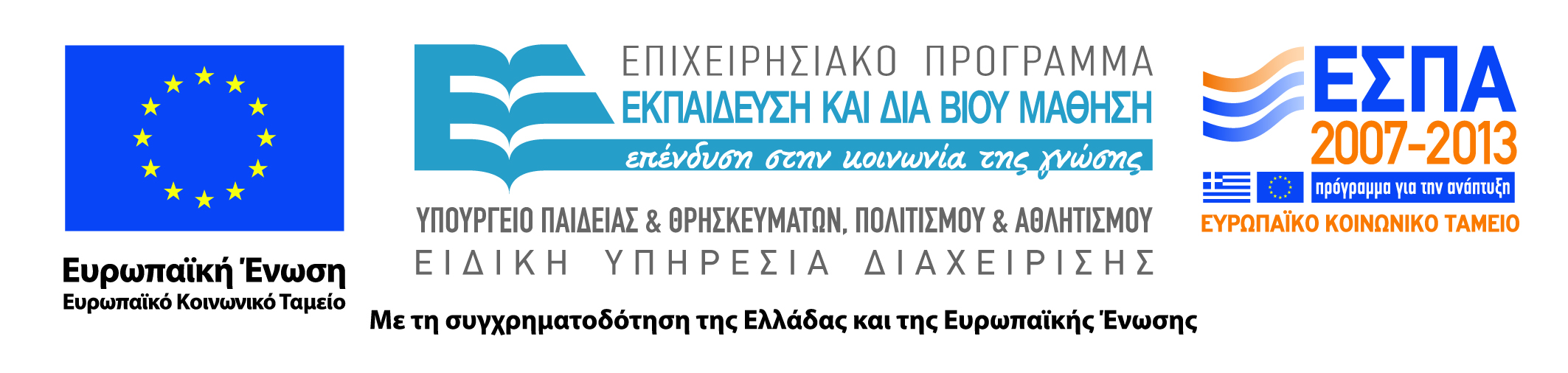 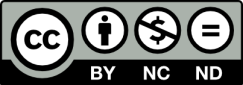 Άδειες Χρήσης
Το παρόν εκπαιδευτικό υλικό υπόκειται σε άδειες χρήσης Creative Commons. 
Για εκπαιδευτικό υλικό, όπως εικόνες, που υπόκειται σε άλλου τύπου άδειας χρήσης, η άδεια χρήσης αναφέρεται ρητώς.
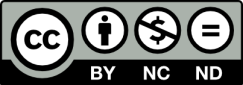 3
Χρηματοδότηση
Το έργο υλοποιείται στο πλαίσιο του Επιχειρησιακού Προγράμματος «Εκπαίδευση και Δια Βίου Μάθηση» και συγχρηματοδοτείται από την Ευρωπαϊκή Ένωση (Ευρωπαϊκό Κοινωνικό Ταμείο) και από εθνικούς πόρους.
Το έργο «Ανοικτά Ακαδημαϊκά Μαθήματα στο TEI Ηπείρου» έχει χρηματοδοτήσει μόνο τη αναδιαμόρφωση του εκπαιδευτικού υλικού.
Το παρόν εκπαιδευτικό υλικό έχει αναπτυχθεί στα πλαίσια του εκπαιδευτικού έργου του διδάσκοντα.
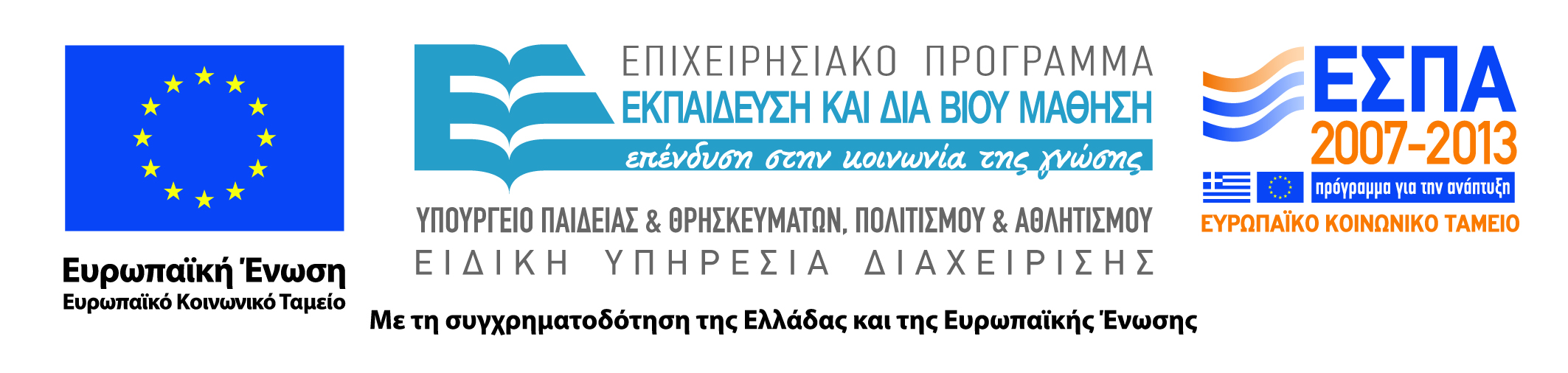 Σκοποί  ενότητας
Στην ενότητα αυτή θα παρουσιάσουμε τις ενέργειες που κάνεις ένας φορολογικός ελεγκτής σε μια επιχείρηση και συγκεκριμένα στο ταμείο της, στα χρεόγραφά της δηλαδή στις επιταγές και τις συναλλαγματικές και τέλος τους λογαριασμούς εισπρακτέων απαιτήσεων, πωλήσεων, αγορών, αποθεμάτων και κόστους πωληθέντων προϊόντων.
5
Διεξαγωγή Ελέγχου Επιχείρησης Α΄
Στον Έλεγχο του Ταμείου  οι ελεγκτές προσέχουν  μήπως έχουν υπερτιμηθεί
Οι πληρωμές του ταμείου ή  υποεκτιμηθεί οι εισπράξεις.
 Οι στόχοι των ελεγκτών κατά την εξέταση του ταμείου :
Α) Να μελετήσουν και να αξιολογήσουν τις διαδικασίες εσωτερικού ελέγχου , τις σχετικές με τις ταμειακές συναλλαγές. 
Β) Να προσδιορίσουν αν το ταμείο εμφανίζεται κανονικά και με σαφήνεια στις οικονομικές εκθέσεις.
Γ) Τα διαθέσιμα σε ξένο νόμισμα (μετρητά & επιταγές) έχουν αποτιμηθεί κανονικά δηλ. στις τιμές των ξένων νομισμάτων την ημέρα κατάρτισης του Ισολογισμού)
6
Διεξαγωγή Ελέγχου Επιχείρησης Α΄
Στόχοι των ελεγκτών κατά τον Έλεγχο των Χρεογράφων είναι: 

Α) Να διαπιστωθεί αν υπάρχει ικανοποιητικός έλεγχος επί των ΧΡΕΟΓΡΑΦΩΝ και των εσόδων από επενδύσεις σε χρεόγραφα 
Β) Ότι τα χρεόγραφα όντως υπάρχουν και ότι ανήκουν στον πελάτη 
Γ) Ότι έχουν εκτιμηθεί σωστά σύμφωνα με τις γενικά παραδεκτές λογιστικές αρχές . 
Δ) ότι έχουν ταξινομηθεί σωστά στον ισολογισμό
7
Διεξαγωγή Ελέγχου Επιχείρησης Α΄
Οι Εισηγμένοι στο Χρηματιστήριο τίτλοι, σύμφωνα με τον 2190/1920, αποτιμώνται στην αρχική τιμή κτήσης, εφόσον είναι  χαμηλότερη από την τρέχουσα τιμή, αλλιώς χρησιμοποιείται η τρέχουσα τιμή.  

Οι μετοχές, οι ομολογίες και τα λοιπά χρεόγραφα που είναι εισηγμένα στο Χρηματιστήριο Αξιών Αθηνών ή σε αλλοδαπό χρηματιστήριο ή σε άλλο διεθνώς αναγνωρισμένο χρηματιστηριακό θεσμό, καθώς και τα μερίδια αμοιβαίων κεφαλαίων, αποτιμώνται στην κατ’ είδος χαμηλότερη τιμή μεταξύ της τιμής κτήσης και της τρέχουσας τιμής τους.
8
Διεξαγωγή Ελέγχου Επιχείρησης Α΄
Οι τράπεζες και γενικά τα πιστωτικά ιδρύματα του ν. 2076/1992 αποτιμούν τις συμμετοχές και χρεόγραφα τους στη συνολικά χαμηλότερη τιμή μεταξύ της τιμής κτήσης και της τρέχουσας τιμής τους.
Για τα χρεόγραφα της πιο πάνω περιπτώσεως ως τρέχουσα τιμή θεωρείται ο μέσος όρος της χρηματιστηριακής τιμής τους κατά τον τελευταίο μήνα της χρήσης. 
Ειδικά, για τα αμοιβαία κεφάλαια ως τρέχουσα τιμή θεωρείται ο μέσος όρος της καθαρής τιμής τους κατά τον τελευταίο μήνα της χρήσης.
9
Διεξαγωγή Ελέγχου Επιχείρησης Α΄Έλεγχος Λογαριασμών Εισπρακτέων, Πωλήσεων, Αγορών, Αποθεμάτων, Κόστους Πωληθέντων
ΟΙ ΚΥΡΙΟΙ ΣΚΟΠΟΙ  του ελέγχουν  Απαιτήσεων και Πωλήσεων είναι να εξακριβωθεί:

α) Η αποτελεσματικότητα του συστήματος εσωτερικού ελέγχου για  τις  πωλήσεις και τις απαιτήσεις
β) Η εγκυρότητα ή γνησιότητα των καταχωρημένων απαιτήσεων 
γ) Η  αξία των περιουσιακών αυτών στοιχείων 
δ) Ο διαχωρισμός των καταχωρημένων ποσών σε αξία πωλήσεων και  τόκων
10
Διεξαγωγή Ελέγχου Επιχείρησης Α΄Έλεγχος Λογαριασμών Εισπρακτέων, Πωλήσεων, Αγορών, Αποθεμάτων, Κόστους Πωληθέντων
Οι βασικοί  στόχοι των ελεγκτών κατά την εξέταση των Αγορών είναι να διαπιστώσουν ότι:
·     Πραγματοποιήθηκαν όλες οι Αγορές που εμφανίζονται στους λογαριασμούς
·     Υπάρχουν πράγματι οι αναγραφόμενες υποχρεώσεις
·    Πραγματοποιήθηκαν όλες οι πληρωμές που αναφέρονται στα βιβλία
·     Η καταχώρηση των συναλλαγών και  των  Υποχρεώσεων έγιναν σύμφωνα με τις λογιστικές αρχές
·     Η τήρηση και η παρουσίαση των λογαριασμών είναι σαφής και πλήρης
11
Διεξαγωγή Ελέγχου Επιχείρησης Α΄Έλεγχος Λογαριασμών Εισπρακτέων, Πωλήσεων, Αγορών, Αποθεμάτων, Κόστους Πωληθέντων
Ο Ελεγκτής εστιάζει την προσοχή του στον έλεγχο τυχόν λαθών ή παραλείψεων όπως:
ü      Να παραγγελθεί λάθος ποσότητα ή ακατάλληλη ποιότητα εμπορευμάτων
ü      Να γίνουν αγορές χωρίς έγκριση ή από μη εγκεκριμένους Προμηθευτές
ü      Να γίνουν αγορές με έγκριση αλλά από μη αρμόδιο πρόσωπο
ü      Να παραληφθούν εμπορεύματα κακής ποιότητας ή που δεν είχαν καθόλου παραγγελθεί
ü      Να γίνει λάθος καταμέτρηση στην παραλαβή
ü      Να υπάρχουν λάθη στα Τιμολόγια των Προμηθευτών
ü      Να μην γίνει πλήρης καταχώρηση των συναλλαγών στα βιβλία
12
Βιβλιογραφία
ΕΛΛΗΝΙΚΗ
Αισιοπούλου Κ. (1980) «Το Σύστημα Εσωτερικού Ελέγχου» Αθήνα
Γρηγοράκου Θ. (1989) «Γενικές Αρχές Ελεγκτικής» Αθήνα
Καζαντζής Χρήστος,  (2006) Ελεγκτική & Εσωτερικός Έλεγχος, Εκδόσεις Business plus
Κάντζος Κωνσταντίνος, Χονδράκη Αθηνά (2006)  «Ελεγκτική - Θεωρία και πρακτική» Εκδόσεις Σταμούλη, Αθήνα
Κάντζου Κ. (1998) «Ελεγκτική- Θεωρία και Πρακτική» Αθήνα
Καραγιάννη Δ. (1980) «Παραδείγματα εφαρμογής και Ανάλυσης του Γ.Λ.Σ.» Αθήνα
Καραμάνης Κωνσταντίνος, (2008) «Σύγχρονη Ελεγκτική» Εκδόσεις ΟΠΑ, Αθήνα
Νεγκάκης Χρ., Ταχυνάκης Παν., (2012)  «Σύγχρονα Θέματα Ελεγκτικής και Εσωτερικού Ελέγχου» , Εκδόσεις Α. Κοντού
Παπά Α. (1990) «Ελεγκτική» Αθήνα
Παπαδάτου Θεοδώρα, (2005) «Εσωτερικός και εξωτερικός έλεγχος ανωνύμων εταιρειών», Εκδόσεις Σάκουλα, Αθήνα
Βιβλιογραφία
ΕΛΛΗΝΙΚΗ
Παπαδοπούλου Ε. (1982) «Φοροδιαφυγή-Φορολογική Λογιστική- Ελεγκτική» Αθήνα
Σακκκέλη Ε. (1987) «Λογιστική και Ελεγκτική των Εμπορικών Τραπεζών» , Εκδόσεις Βρύκους, Αθήνα
Σκόρδου Β. (1987)«Φορολογική Ελεγκτική» Αθήνα
Τερζάκη Γ. (1985) «Φορολογική Ελεγκτική» Αθήνα
Τσακλάγκανου Α. (1994) «Ελεγκτική» Θεσσαλονίκη
Φίλιου Β. (1984) «Η Κοινωνικοοικονομική Λογιστική» , Εκδόσεις ΚΕΠΕ, Αθήνα
ΞΕΝΗ
 James van Horne “Fundamentals of Financial Management”  N.Y. 1980
Meigs W.,Larsen J., Meigs R. , “Principles of Auditing” N.Y. 1985
Miller m., Bailey L., “GAAS-Guide” N.Y. 1985
Ricchiute D., “Auditing” N.Y. 1989
Sawyer L.B., “The Practice of Modern Internal Auditing” N.Y. 1973
Taylor D., Glezen G., “Auditing” N.Y. 1985
Wallace W.A. “Auditing” N.Y. 1986
Σημείωμα Αναφοράς
Διακομιχάλης Μ. (2015). Ελεγκτική. ΤΕΙ Ηπείρου. Διαθέσιμο από:
http://oc-web.ioa.teiep.gr/OpenClass/courses/LOGO125/
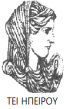 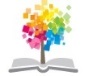 15
ΔΙΑΤΑΡΑΧΕΣ ΦΩΝΗΣ, Ενότητα 0, ΤΜΗΜΑ ΛΟΓΟΘΕΡΑΠΕΙΑΣ, ΤΕΙ ΗΠΕΙΡΟΥ - Ανοιχτά Ακαδημαϊκά Μαθήματα στο ΤΕΙ Ηπείρου
Σημείωμα Αδειοδότησης
Το παρόν υλικό διατίθεται με τους όρους της άδειας χρήσης Creative Commons Αναφορά Δημιουργού-Μη Εμπορική Χρήση-Όχι Παράγωγα Έργα 4.0 Διεθνές [1] ή μεταγενέστερη. Εξαιρούνται τα αυτοτελή έργα τρίτων π.χ. φωτογραφίες, Διαγράμματα κ.λ.π., τα οποία εμπεριέχονται σε αυτό και τα οποία αναφέρονται μαζί με τους όρους χρήσης τους στο «Σημείωμα Χρήσης Έργων Τρίτων».
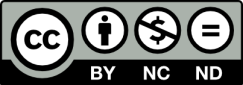 Ο δικαιούχος μπορεί να παρέχει στον αδειοδόχο ξεχωριστή άδεια να  χρησιμοποιεί το έργο για εμπορική χρήση, εφόσον αυτό του  ζητηθεί.
[1]
http://creativecommons.org/licenses/by-nc-nd/4.0/deed.el
Τέλος Ενότητας
Επεξεργασία: Βαφειάδης Νικόλαος
Πρέβεζα, 2015
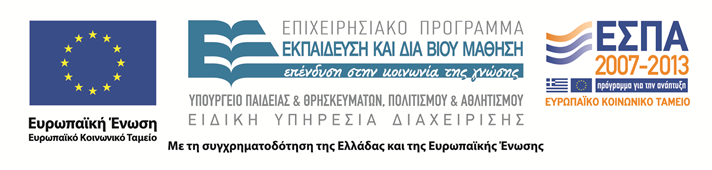 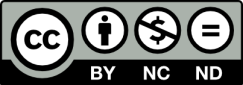 Σημειώματα
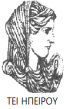 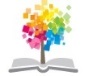 18
ΔΙΑΤΑΡΑΧΕΣ ΦΩΝΗΣ, Ενότητα 0, ΤΜΗΜΑ ΛΟΓΟΘΕΡΑΠΕΙΑΣ, ΤΕΙ ΗΠΕΙΡΟΥ - Ανοιχτά Ακαδημαϊκά Μαθήματα στο ΤΕΙ Ηπείρου
Διατήρηση Σημειωμάτων
Οποιαδήποτε  αναπαραγωγή ή διασκευή του υλικού θα πρέπει  να συμπεριλαμβάνει:

το Σημείωμα Αναφοράς
το  Σημείωμα Αδειοδότησης
τη Δήλωση Διατήρησης Σημειωμάτων
το Σημείωμα Χρήσης Έργων Τρίτων (εφόσον υπάρχει) 

μαζί με τους συνοδευόμενους υπερσυνδέσμους.
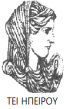 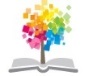 19
ΔΙΑΤΑΡΑΧΕΣ ΦΩΝΗΣ, Ενότητα 0, ΤΜΗΜΑ ΛΟΓΟΘΕΡΑΠΕΙΑΣ, ΤΕΙ ΗΠΕΙΡΟΥ - Ανοιχτά Ακαδημαϊκά Μαθήματα στο ΤΕΙ Ηπείρου
Τέλος Ενότητας
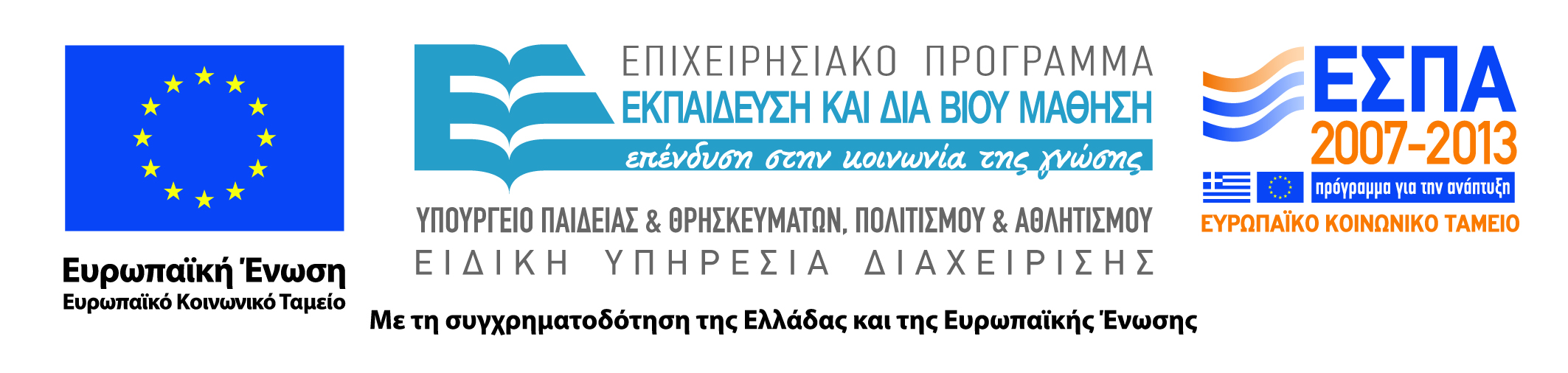 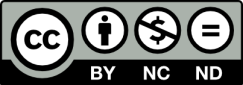